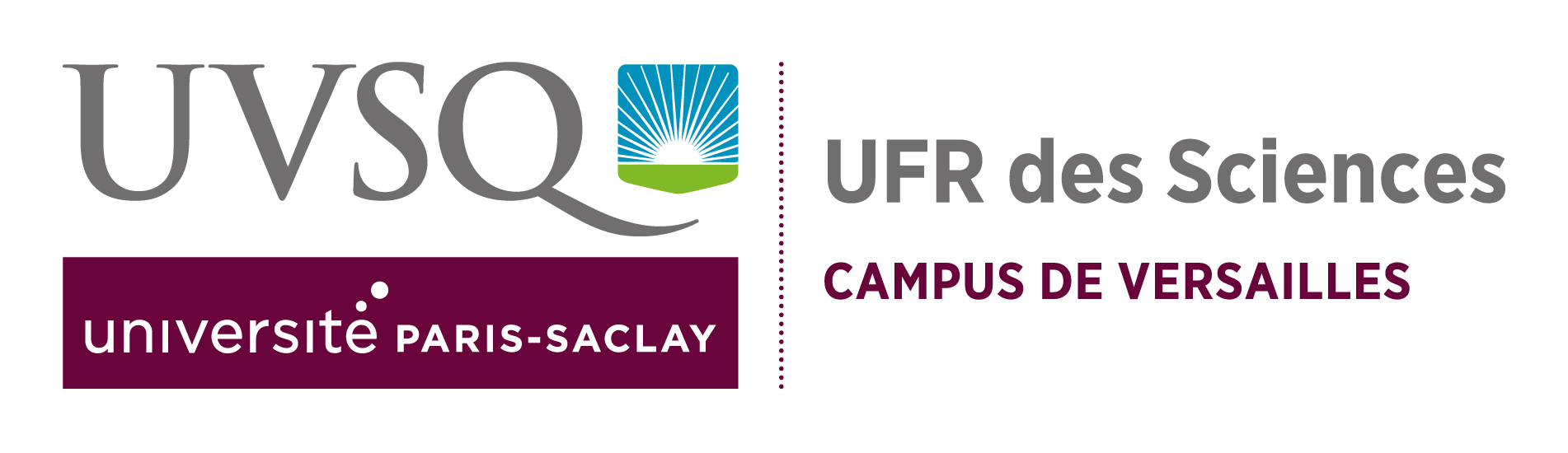 Méthodologie :

Différence Lycée - Université 
Compréhension profonde 

2 Séances de 1h30
Contact : isabelle.gerard@uvsq.fr
armelle.girard@uvsq.fr
david.kreher@uvsq.fr
christine.poirier@uvsq.fr
1
[Speaker Notes: Objectifs :
- Amener les étudiants à comprendre les différences entre le lycée et l’université
concernant l’organisation de l’apprentissage.

- Aider les étudiants à devenir plus autonomes en ce qui concerne l’organisation de leur travail personnel.
Recherche sur téléphone : chaque groupe d’étudiant recherche les verbes associés à la taxonomie de bloom

Il faut que les étudiants prennent conscience de ce dont ils ont besoin pour apprendre efficacement, afin d’être à même de le chercher et de le trouver par eux-mêmes les réponses si cela ne vient pas de leur enseignant]
Conception : 
Isabelle Gérard
Armelle Girard
David Kreher
Christine Poirier

Contact : isabelle.gerard@uvsq.fr ; armelle.gerard@uvsq.fr

Ce document est mis à disposition selon les termes de la Licence Creative Commons Attribution - Pas d’Utilisation Commerciale - Partage dans les Mêmes Conditions 4.0 International.
https://creativecommons.org/licenses/by-nc-sa/4.0/
2
Différence Lycée - Université 
Compréhension profonde
Séance 1 :
1- Débriefing  sur vos méthodes de travail
2- Ressenti après un contrôle
3- Du Lycée à l’Université en quelques chiffres
4- Qu’est-ce qui a changé depuis le lycée?
5- Quels sont les niveaux de difficultés rencontrés à l’université ?
3
1- Débriefing  sur vos méthodes de travail
Après plus d’un mois à l’université, vous commencez à voir ce qui fonctionne et ce qui ne fonctionne pas pour vous en termes de méthodes de travail. 
Comment vous décririez-vous ?
Proposition 1 : Je n'ai pas de méthode particulière pour travailler, mais mes premiers résultats sont assez satisfaisants.

Proposition 2 : Ma façon de travailler me semblait correcte, mais mes premiers résultats sont décevants.

Proposition 3 : Je suis plutôt perdu : je n'ai pas l'impression d'être efficace, mes résultats sont décevants, je ne vois pas trop comment m'améliorer...

Proposition 4 : Je ne sais pas encore ?
4
[Speaker Notes: Point sur la préparation du TP : Quels difficultés ont-ils rencontrés 30 – 40 min
Difficultés méthodologique (par où commencer, etc…)
Difficultés pour préparer la feuille de route
Difficulté dans la préparation des Calculs d’incertitude ? Chiffres significatifs ?
Difficultés pour apprendre la partie sécurité et verrerie ?
Si des questions sur les chiffres significatifs et incertitudes : faires quelques exercices du TD1
Si pas de questions sur ce point : vérifier qu’ils ont bien compris (faire aussi qqs exos du TD ou petit test au tableau qu’ils s’auto – corrigeront etc…

Point sur leur organisation dans leur travail : 10 min (par petit groupe 5 min puis débriefing 5 min)
Dans le travail demandé, qu’est ce qui leur a posé problème : apprendre ? Préparer le TP sans consignes très précises ? Faire les exercices du TD1 ?]
Durée : 10 min
2- Ressenti après un contrôle
groupes de 4-5 étudiants
Rôles (gardien du temps, greffier, secrétaire, orateur…)
Pourquoi pensez-vous que vous n’avez pas réussi à résoudre un problème de CC alors que vous aviez travaillé ?
Comment vous étiez-vous préparé, aviez-vous révisé ?
Aviez-vous travaillé seuls ou en groupe ?
5
3- Du Lycée à l’Université en quelques chiffres
Pourquoi une telle différence ?
Quelques chiffres :
BAC
> 90 % de candidats admis
Filière générale
> 95 %
Filière technologique
> 90 %
Voie professionnelle
> 80 %
< 40% de reçus en L1
L1
Admis
< 40 %

Ex : 124/320
Ajourné ou absents
 61,2 %

Ex : 196/320
6
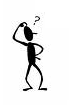 Au lycée, toutes ces étapes d’apprentissage sont guidées par l’enseignant
Qu’en est-il l’université?
4- Qu’est-ce qui a changé depuis le lycée?
C’est quoi?
A quoi ça sert??
Comment ?
Pourquoi ?
Exemple d’application
Exercice simple
Exercice compliqué
7
4- Qu’est-ce qui a changé depuis le lycée?
Traité en amphi
C’est quoi?
A quoi ça sert??
Comment ?
Traité en TD
Pourquoi ?
Exemple d’application
Exercice simple
Travail personnel
Exercice compliqué
8
4- Qu’est-ce qui a changé depuis le lycée?
Traité en amphi
C’est quoi?
Pourquoi ?
Traité en TD
Comment ?
A quoi ça sert??
Exercice compliqué
Exemple d’application
Exercice simple
Travail personnel
Exemple d’application
Exercice simple
9
4- Qu’est-ce qui a changé depuis le lycée?
Traité en amphi
C’est quoi?
Pourquoi ?
Traité en TD
Comment ?
A quoi ça sert??
Dans le cadre des études supérieures, vous devez traverser certaines étapes SEULS !!!
Exercice compliqué
Travail personnel
Exemple d’application
Exercice simple
10
5- Quels sont les niveaux de difficultés rencontrés à l’université ?
1- Résoudre cet exercice (type lycée)
La vergence V d’une lentille est liée à la distance focale image exprimée en mètre. V est alors en dioptrie. Calculer la vergence V d’une lentille de distance focale image f’ = 0,10 m
Facile ou difficile ?
?
Connaître – mémoriser
Appliquer
Comprendre, décrire, 
expliquer
11
[Speaker Notes: Les étudiants doivent mettre les étiquettes « connaitre –mémorisé » , « appliqué » ou « comprendre » pour chaque étape
Possibilité de discussion : il faut avoir compris pour appliquer]
5- Quels sont les niveaux de difficultés rencontrés à l’université ?
1- Résoudre cet exercice (type lycée)
La vergence V d’une lentille est liée à la distance focale image exprimée en mètre. V est alors en dioptrie. Calculer la vergence V d’une lentille de distance focale image f’ = 0,10 m
Connaître – mémoriser
Facile
Appliquer
Comprendre, décrire, 
expliquer
12
5- Quels sont les niveaux de difficultés rencontrés à l’université ?
2 - Résoudre cet exercice 
La vergence V d’une lentille est liée à la distance focale exprimée en mètre. V est alors en dioptrie. Compléter le tableau suivant :
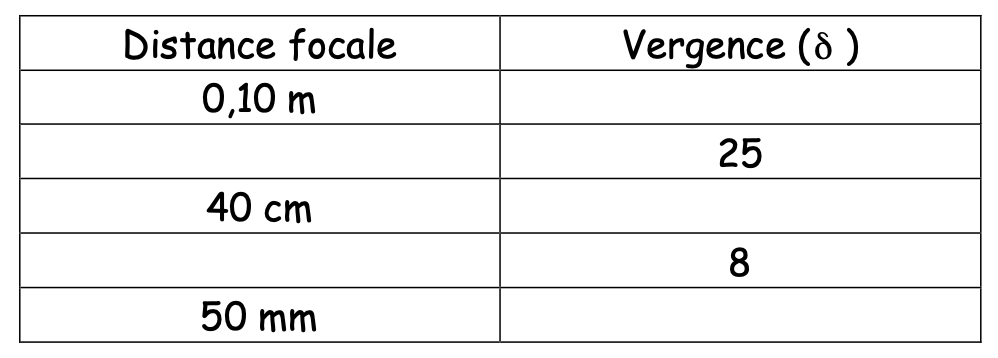 Facile ou difficile ?
Attention aux changements d’unité
Comprendre

Appliquer, Résoudre
Connaître – mémoriser
?
Appliquer, Résoudre
Connaître – mémoriser
13
Comprendre
[Speaker Notes: Attention, on ajoute plusieurs difficultés : changement d’unités, changement de formule d’où l’utilisation de l’étiquette comprendre]
5- Quels sont les niveaux de difficultés rencontrés à l’université ?
2 - Résoudre cet exercice 
La vergence V d’une lentille est liée à la distance focale exprimée en mètre. V est alors en dioptrie. Compléter le tableau suivant :
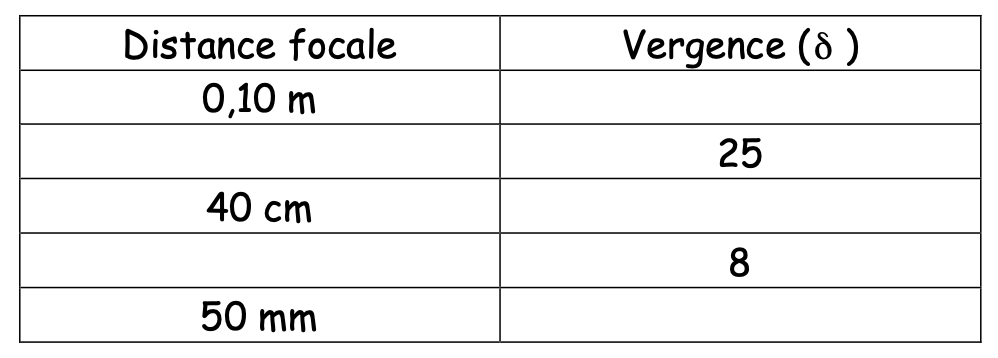 10
0,04 m ou 4 cm
2,5
0,125 m ou 12,5 cm
20
Comprendre, décrire, 
expliquer
Attention aux changements d’unité
Connaître – mémoriser
Appliquer, Résoudre
Facile
14
5- Quels sont les niveaux de difficultés rencontrés à l’université ?
3 - Résoudre cet exercice 
Un œil voit parfaitement de près et de loin. La distance entre le cristallin et la rétine pour cet œil vaut 15,4 mm. Où se situent son Ponctum Remotum (PR) et son Ponctum Proximum (PP) sachant que la vergence du cristallin peut augmenter de 6 δ ?
Aide : 	Faire un schéma (modèle de l’œil)
	Raisonner avec les vergences
15
5- Quels sont les niveaux de difficultés rencontrés à l’université ?
3 - Résoudre cet exercice 
Un œil voit parfaitement de près et de loin. La distance entre le cristallin et la rétine pour cet œil vaut 15,4 mm. Où se situent son Ponctum Remotum (PR) et son Ponctum Proximum (PP) sachant que la vergence du cristallin peut augmenter de 6 δ ?
Aide : 	Faire un schéma (modèle de l’œil)
	Raisonner avec les vergences
Définition du PR : 
point le plus éloigné qu'un œil peut voir nettement, sans accommoder

Définition du PP : 
point extrême le plus proche pour lequel l'individu utilise ses capacités maximales d’accomodation
16
Comment résoudre un problème :
Quels paramètres je connais ?
Quels paramètres je cherche ?
Décrypter l’énoncé :
Extraire ce que l’on comprend, ce que l’on peut établir (équations) de l’énoncé
Noter les unités proposées si elles existent
Décrypter l’énoncé :
Extraire ce que l’on veut de l’énoncé
Noter les unités dans lesquelles on doit travailler
Ajouter les données explicites de l’énoncé
Comment relier ce que je cherche à ce que je connais ?
Quelles formules connaissez-vous qui relient les paramètres que vous cherchez à ceux que vous  connaissez ?
Formules directes
Etapes intermédiaires
Comment procéder  ?
Quelles démarche  ?
Visualisez votre stratégie de résolution du problème
17
B
Quels paramètres je connais ?
rétine
F’
A’
F
A
Quels paramètres je cherche ?
O
Le PR et le PP d’un œil normal
B’
d
Comment relier ce que je cherche à ce que je connais ?
Schéma de l’œil réduit
Objet AB – Image A’B’
18
[Speaker Notes: On répond à chaque question (au tableau c’est mieux.)
Point « classe » en interrogeant un groupe puis l’autre sur les questions ci-dessus si on voit certains groupes bloqués 
Les laisser résoudre le problème en répondant à la dernière question :
Comment procéder  ?
Rq les deux dernières questions peuvent être réunies en une seule question]
B
rétine
Comment relier ce que je cherche à ce que je connais ?
F’
A’
A
O
F
PP
B’
d
Comment procéder  ?
1) Que veut dire « vision parfaite » de près et de loin ?
Le PR est à l’infini
objet à l’infini
(vision nette à l’infini)
l’objet est au plus près de l’œil pour la vision au PP. 
On ne peut pas en dire plus
Attention aux unités !
Étapes Intermédiaires nécessaires
On en déduit
19
Si vous avez une autre façon de représenter la résolution de l’exercice (type mind map):
20
Attention aux unités !
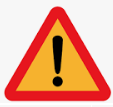 AN :
AN :
AN :
L’usage veut que l’on exprime f’ plutôt en mm
Attention aux unités !
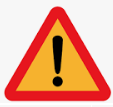 AN :
On vérifie, avec le signe, que l’objet est bien réel
21
Autre  correction possible :
22
Faire une mind map sur le calcul de la position d’un objet à partir de différentes situations
23
[Speaker Notes: Ne montrer cette diapo seulement si les étudiants n’arrivent pas à démarrer.]
Travail Personnel pour la séance suivante
Challenge : Compléter  la  carte mentale sur le calcul de la position d’un objet à partir de différentes situations
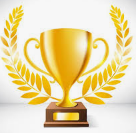 Prix de la plus pertinente Minmap 
Prix de la plus belle Mindmap
Faire le test individuellement « Test « mieux se connaître » :  afin de savoir ce que vous pourriez améliorer pour réussir dans vos études.
🡪 Sur e-campus LSMTMP : A FAIRE par le responsable de l’UE
🡪 L’analyse des réponses au test : 
     Site d ’Hélène Weber :
http://donnezdusens.fr/wp-content/uploads/2016/04/R%C3%A9sultats-test-1.pdf
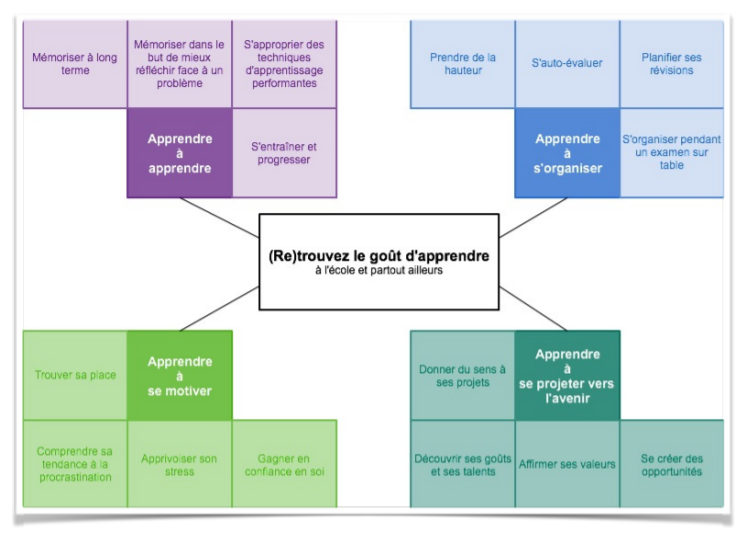 24
Différence Lycée - Université 
Compréhension profonde
Séance 2 :
6- Debriefing sur le calcul de concentrations
7- Présentation de la taxonomie de Bloom
8- Les différents types de fiches
4- Qu’est-ce qui a changé depuis le lycée?
5- Quels sont les niveaux de difficultés rencontrés à l’université ?
25
6- Debriefing sur le calcul de concentrations
[Speaker Notes: Essayer d’écrire juste Concentration au centre du tableau et inciter tous les étudiants à faire les associations pour calculer les concentrations de différentes façon (normalement ils l’ont fait chez eux…) (chaque étudiant viens ajouter une étiquette et le suivant complète par exemple… 
Si le groupe n’ose pas venir, montrer la mind map 3 min (attention qu’ils ne la photographie pas…) et leur demander d’en faire une en groupe]
7- Présentation de la taxonomie de Bloom
3 - Résoudre cet exercice 

Un œil voit parfaitement de près et de loin. La distance entre le cristallin et la rétine pour cet œil vaut 15,4 mm. Où se situent son Ponctum Remotum (PR) et son Ponctum Proximum (PP) sachant que la vergence du cristallin peut augmenter de 6 δ ?
?
Analyser, choisir la méthode
Facile ou difficile ?
Aide : 	
Faire un schéma (modèle de l’œil)
Raisonner avec les vergences
Appliquer
Comprendre, décrire, 
expliquer
Connaître – mémoriser
27
[Speaker Notes: Introduction de la taxonomie de bloom… Demander aux étudiants pourquoi cet exercice était plus difficile que les 2 autres…. Voir diapo suivante]
7- Présentation de la taxonomie de Bloom
3 - Résoudre cet exercice 

Un œil voit parfaitement de près et de loin. La distance entre le cristallin et la rétine pour cet œil vaut 15,4 mm. Où se situent son Ponctum Remotum (PR) et son Ponctum Proximum (PP) sachant que la vergence du cristallin peut augmenter de 6 δ ?
Difficile
Analyser, choisir la méthode en fonction des données
Aide : 	
Faire un schéma (modèle de l’œil)
Raisonner avec les vergences
Appliquer
Comprendre, décrire, 
expliquer
Connaître – mémoriser
28
[Speaker Notes: Introduction de la taxonomie de bloom… Demander aux étudiants pourquoi cet exercice était plus difficile que les 2 autres…. Voir diapo suivante]
7- Présentation de la taxonomie de Bloom
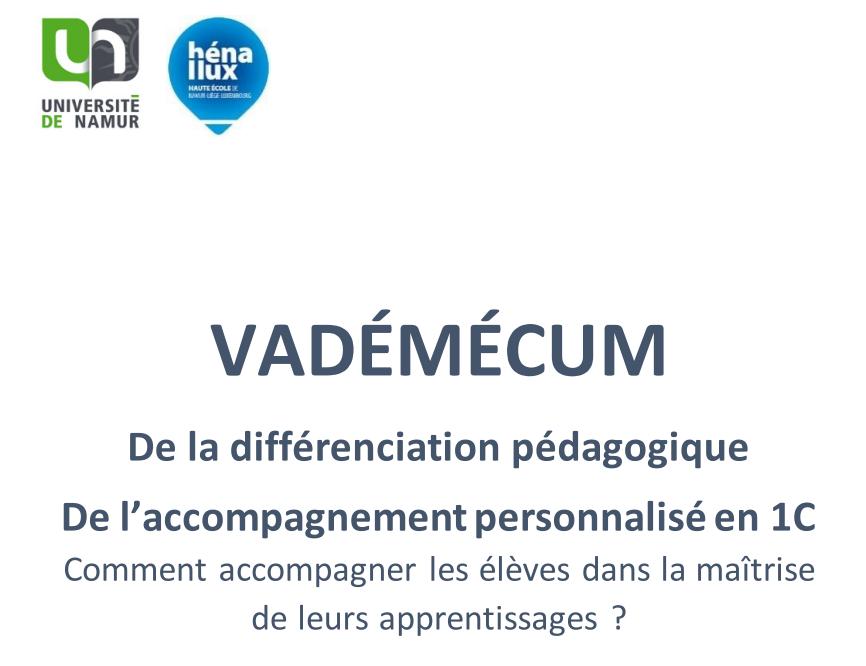 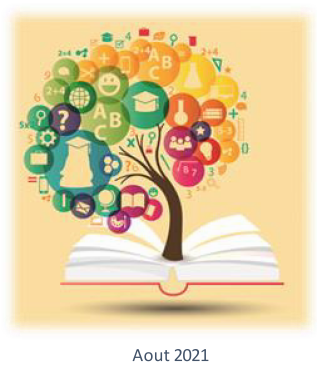 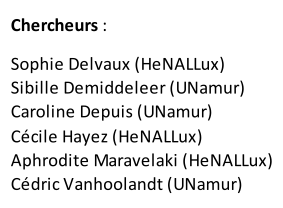 29
[Speaker Notes: Distribuer l’extrait de ce document à lire (annexe 2 à imprimer avant…) et voir 7) de la fiche :
Travail de façon individuel
lecture de l’annexe 2 sur la taxonomie de Bloom
sur la recherche de verbes qualifiant le travail qui était demandé dans chaque exercice de la séance précédente (facile et difficile)]
7- Présentation de la taxonomie de Bloom
Tableau 1  à compléter aux vus des exercices résolus à la séance précédente
30
[Speaker Notes: Travail de groupe : 
mise en commun des verbes pour chaque exercice travaillé à la séance précédente. 
reprendre les verbes d’action des deux exercices travaillés (annexe 1 - pages 2 et 3) à la séance précédente et voir à quels niveaux de la taxonomie de bloom ils pourraient être associés. Les étudiants peuvent enrichir la liste établie en séance 1 : exemple pour l’exo simple = connaître la formule C= n /V ou m/V (niveau 1: connaître), appliquer la formule… (niveau 3 : appliquer); Pour l’exo complexifié = déterminer, calculer… la concentration de la solution fille…(niveau 4 : analyser)
Quels sont les verbes d’action qui distinguent un exercice facile d’un exercice difficile : compléter le tableau 1 de la feuille A3 (page 4)]
7- Présentation de la taxonomie de Bloom
Progression du Lycée à l’Université
Université
Analyser
Appliquer
Comprendre, décrire, 
expliquer
Connaître – mémoriser
Lycée
Taxonomie de Bloom (étape 1)
A l’université, vous allez progresser pour être capables « d’analyser » :
 par exemple :  résoudre un problème complexe en utilisant un ensemble de connaissance
31
[Speaker Notes: cf H. Weber atelier apprendre à s’organiser : atelier s’autoévaluer
Objectifs :
Faire comprendre aux étudiants qu’il y a différents niveaux d’apprentissage, et les amener à prendre conscience du niveau de maîtrise qu’ils pensent atteindre en fonction des stratégies de travail qu’ils choisissent.

Lycée : ils ont appris à apprendre, les étudiants sont capables de connaître et se rappeler un cours. Les cours simples ils doivent être capable de les comprendre et de les expliquer, et même de savoir appliquer les notions apprises.

Université : apprendre à connaître, comprendre et appliquer également des notions complexes et apprendre à mettre en lien des nouvelles connaissances avec les plus anciennes pour résoudre un problème = Analyser.

1- Connaître : capacité à redire tel quel ce que l’on a appris. L’étudiant est capable de réciter par coeur, à l'identique : c'est utile dans le cadre d'un simple contrôle de connaissances.

2- Comprendre : capacité à expliquer avec ses propres mots. L’étudiant s’est approprié cette nouvelle  connaissance : cela peut être utile pour déterminer la bonne réponse dans le cadre d'un examen oral.

3- Appliquer : capacité à utiliser ce que l’on a appris dans le cadre d'un exercice. L’étudiant a acquis le « mode d'emploi » de cette nouvelle connaissance : c'est nécessaire lorsque l'examen évalue la capacité à résoudre des exercices sur lesquels on s’est déjà entraîné.

4- Analyser : capacité à mettre en lien cette nouvelle connaissance avec d'autres (= classer, trier, hiérarchiser). L’étudiant a pris du recul concernant cette nouvelle connaissance. Il est capable de l'utiliser en articulation avec d'autres connaissances déjà maîtrisées : c'est nécessaire lorsque l’on est soumis à des problèmes qui ne demandent pas simplement de reproduire une démarche connue (= exercice-type), mais également de faire appel à d'autres connaissances mémorisées (= problèmes plus complexes, dissertation).]
8- Les différents types de fiches
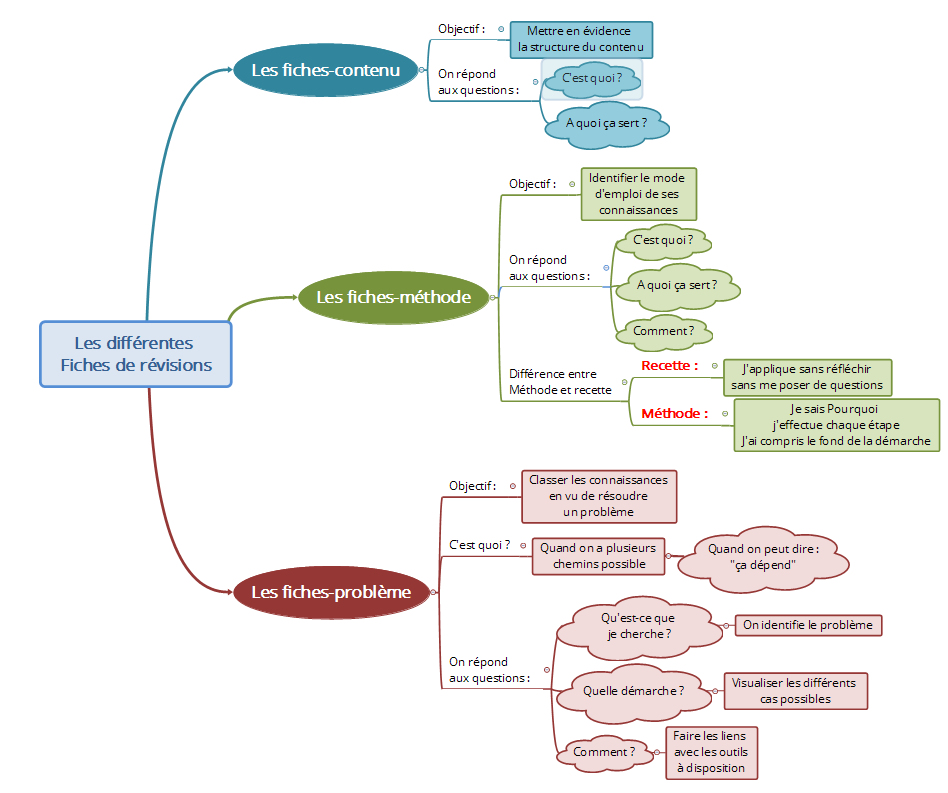 32
[Speaker Notes: Normalement les différentes fiches ont été présentées avant. C’est juste un rappel très rapide…]
8- Les différents types de fiches
33
[Speaker Notes: Tableau à compléter à partir du travail fait sur la taxonomie de bloom : comprendre le lien entre niveau attendu et les difficultés des exercices
Si pas de temps montrer les diapos suivantes pour répondre à la question a) ou montrer le tableau avec a) déjà rempli.]
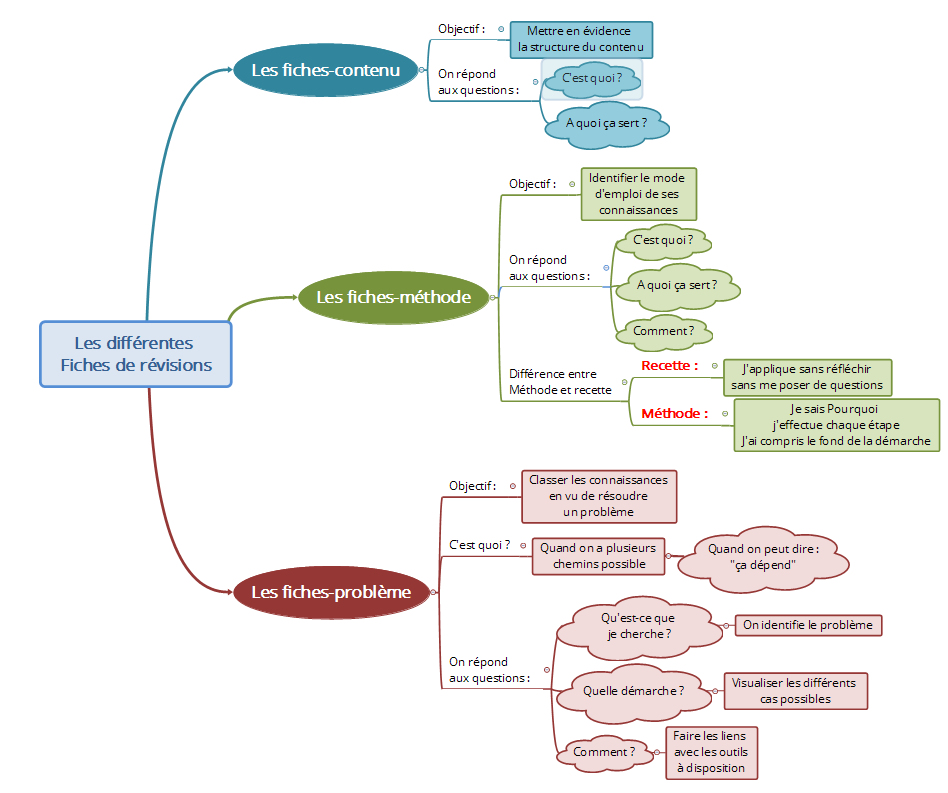 34
[Speaker Notes: Idem et les étudiants complètent  alors le tableau de la feuille A3 du IV)]
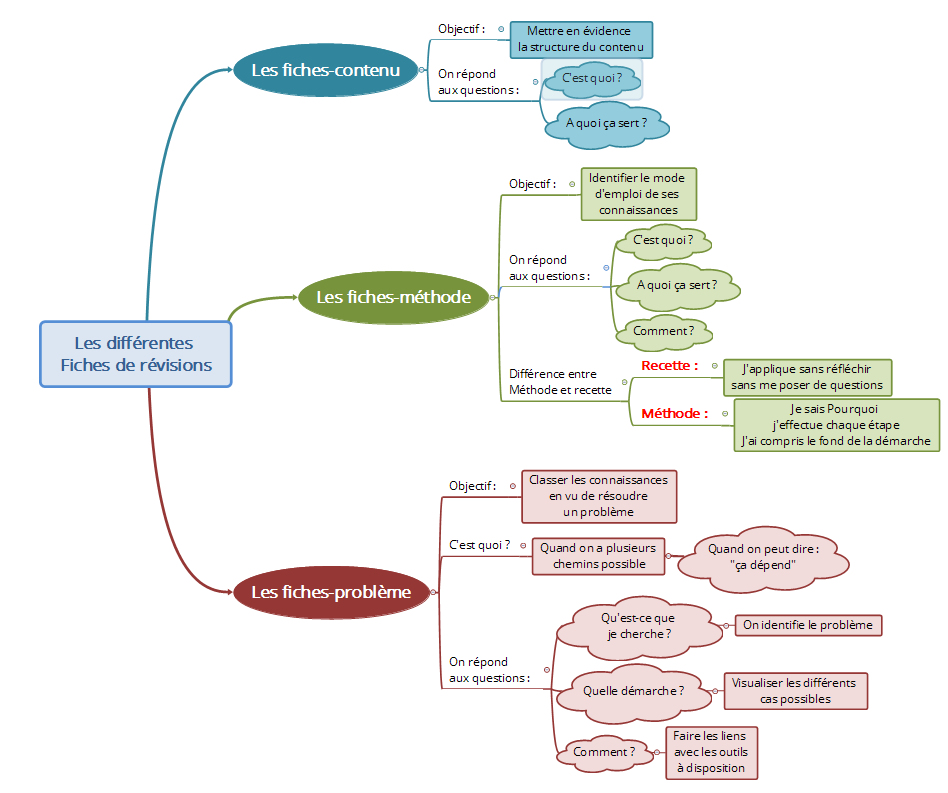 35
[Speaker Notes: idem]
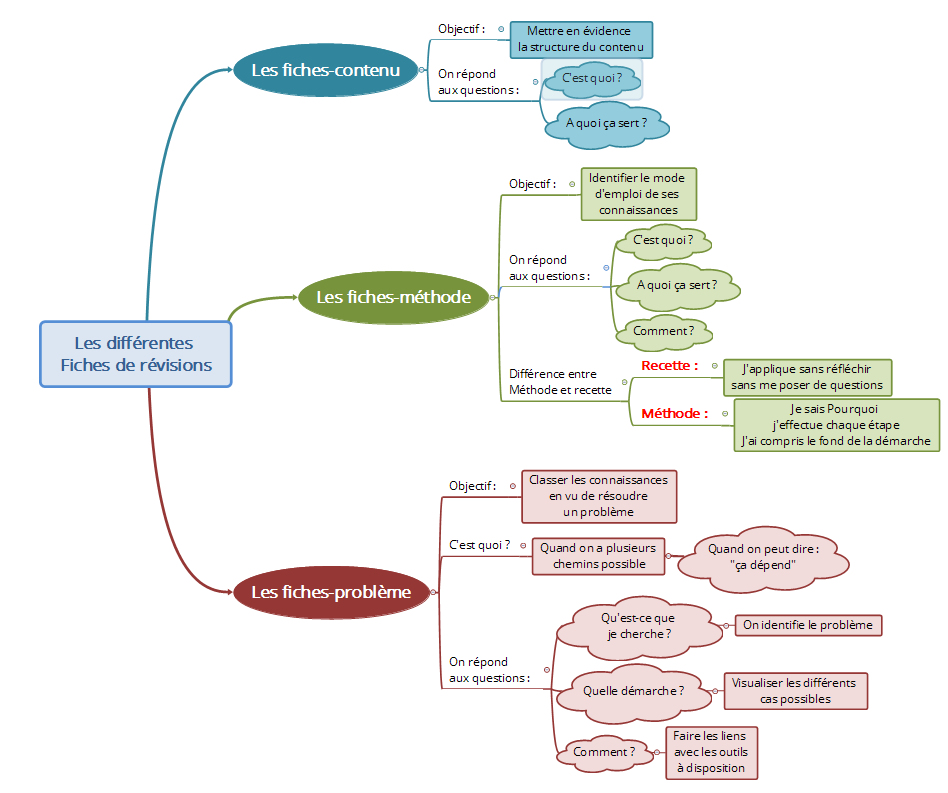 36
[Speaker Notes: idem]
Travail Personnel pour la séance suivante
Exercice :
A quelle niveau d’acquisition correspondent ces exercices ?
2
A FAIRE
Comprendre : 
Capacité à ré-expliquer
avec ses propres mots
37
[Speaker Notes: Appliquer : on utilise des connaissances pour pouvoir répondre aux questions (niveau 3)
Mais pour cela il faut avoir appris comment est constitué un atome (Niveau 1)
Et il faut avoir compris qu’un atome peut former des ions etc… (Niveau 2)]
Appliquer : 
Capacité à utiliser une connaissance dans le cadre de la résolution d’un  exercice
Exercice :
A quelle niveau d’acquisition correspondent ces exercices ?
3
A FAIRE
38
[Speaker Notes: autre exemple (au choix) 
Appliquer : on utilise des connaissances pour pouvoir répondre aux questions (niveau 3)
Mais pour cela il faut avoir appris comment est constitué un atome et ce qu’est un isotope (Niveau 1)
Et il faut avoir compris ce qu’est la masse molaire etc… (Niveau 2)]
Exercice :
A quelle niveau d’acquisition correspondent ces exercices ?
Comment tracer un carré c de même surface que les carrés a+b ?
4
?
Analyser
Capacité à utiliser une nouvelle connaissance en articulation avec d’autres déjà maîtrisées
39
Solution de l’exercice :
Comment tracer un carré c de même surface que les carrés a+b ?
?
Réponse :
Application du théorème de Pythagore : création d’un triangle rectangle avec les coté des carrés a et b, on obtient avec l’hypotènuse, le coté du carré c.
40
[Speaker Notes: La solution…]